NİTEL ARAŞTIRMA YÖNTEMLERİ
Nitel araştırma: Gözlem, görüşme ve doküman analizi gibi nitel veri toplama yöntemlerinin kullanıldığı, algıların ve olayların doğal ortamında gerçekçi ve bütüncül bir biçimde ortaya konmasına yönelik nitel bir sürecin izlendiği araştırmadır.

Nitel araştırmalar, esasında modernizm ürünü olan nicel yöntemlerin 1960’lardan itibaren sorgulanması sonucu ortaya çıkmış ve nicel araştırmalara eklemlenmiştir.

Nicel araştırmanın genellemeci yaklaşımından farklı olarak, nitel araştırmalar derinliğe, anlama ve anlamaya odaklanırlar.
Nitel araştırma, akılcı ve pozitivist bilim anlayışının tersine, dünyadaki olay ve olgular ile bunların arasındaki ilişkileri açıklayan, genel-geçer kuralların olmadığını savunur.

Nitel araştırma sayısal olmayan verilerin formel yollarla toplanmasına ve analiz edilmesine dayanır.

Eğer araştırılan konu hassas, karmaşık veya geleneksel yollardan ölçülecek nitelikte değil, etkileşim ve süreçlerle ilgili ise nitel yöntemlerin kullanılması daha uygundur.
Nitel Araştırmanın Özellikleri
1- Tasarım Aşamasında:

Doğal Sorgulama: Doğal ortamdaki verilere müdahale etmeden, sorgulaman, ön kabulsüz olarak değerlendirir.

Araştırma Deseni Esnektir: Baştan belirlenmiş, kurgulanmış bir araştırma süreci yoktur. Araştırma süreci boyunca ortaya çıkan yeni bilgi, olay ve duruma göre araştırma deseni yeniden gözden geçirilebilir.

Amaçlı Örneklem Seçilir: Örneklem rastsal değildir. Araştırılan konu hakkında bilgisi olduğu düşünülen, kişi, kurum, firmalarla görüşülür.
2- Veri Toplama ve Saha Çalışması Aşamasında: 

Nitel Veriler Kullanılır: Ayrıntılı gözlem ve derin sorgulamalardan elde edilen, insanların kendi görüş ve tecrübelerini yansıtan veriler kullanılır.

Kişisel Tecrübeler ve Araştırmaya Katılım Önemlidir. Araştırmacı, araştırılan olay, olgu ve objelere yakındır, onlarla iç içedir.

Empati Yapmak ve Tarafsızlık: Araştırmacı araştırılanlara karşı yargılamadan açık, şeffaf ve saygılıdır.

Dinamik Bir Sistem: Araştırmacı araştırma sürecine dikkat eder, her durumda süreçteki dinamikleri dikkate alır.
3- Analiz Aşamasında:

Özgün Durumlara Önem Verme: Araştırmacı her durumun özel ve tek olduğunu kabul eder, durumları analiz etmek için ayrıntılı veriler toplar.

Tümevarımcı Analiz ve Yaratıcı Sentez: Önemli kalıpları, temaları ve ilişkileri ortaya koyabilmek için verinin ayrıntılarına girilir ve kural koymadan analitik prensiplerle keşif yapılır.

Bütüncül Perspektif: Parçalardan ziyade bütüne odaklanılmalıdır. Karmaşık sistem anlaşılmalıdır.

Bağlam Duyarlı: Bulgular sosyal, tarihi ve zamansal bağlama oturtulur, zaman ve mekanda yapılan genellemelerle ilgili olarak dikkatli ve şüphecidir.

Bireysel Görüşler ve Perspektifler: Araştırmacının kendi görüşü ve perspektifi vardır ve bunu araştırmasına yansıtır
Nitel Araştırma Tasarımı
Nitel Araştırmalarda Farklı Yaklaşımlar ve Tasarımlar
1- Fenomenoloji Yaklaşımı:

1970’lerde pozitivist ve Marksist yaklaşımların mekanik ve determinist yaklaşımlarına tepki olarak ortaya çıkmıştır.

Fenomenolojiye göre, dünya, toplum, gündelik hayat, toplumsal ve coğrafi/mekansal bağlam, insanın karmaşık duygu, düşünce, iç dünyası ve deneyimleri, ancak bireylerin sübjektif realitelerinin anlaşılması ile mümkün olabilir.
2- Gömülü Teori Yaklaşımı
Gömülü teori elde edilen veriler kullanılarak sistematik bir şekilde teori üretimini ifade eder.

Bu nedenle hem tümevarımsal hem de tümdengelimsel araştırma yapar.

Bu teoride hem kavramsal düşüncelere ait hipotezlerin üretilmesi hem de başkaları tarafından geliştirilen teorilerin test edilmesi söz konusudur.

Araştırmacı deneklerle görüşerek onlara sorular sorar ve ne gibi sorunlarla karşılaştıklarını, bu sorunları nasıl çözdüklerini anlamaya çalışır.
Böylece ana ve alt değişkenler tespit edilerek, teori üretimi yapılır.

Araştırmacı nicel araştırmadaki gibi hipotezlerle yola çıkmaz, veriye odaklanır.

Asıl olan veriye dayalı ve veri ile temellendirilmiş hipotezler üretmektir.
3- Etnografya Yaklaşımı
Etnoğrafik  bir araştırma, arzulanan bir dünyayı ve hayatı onu yaşayanların gözüyle anlamaya çalışmaktır.

Bu da gözlemi, etkileşimi, sorular sormayı ve araştırılan kültürü, o kültürün mensupları ile beraber solumayı gerektirir.

Dolayısıyla etnoğrafik araştırma, gözlem, görüşme ve ikincil verilerden yararlanma ve daha bir çok yöntemin entegre edilmesidir.

Özellikle antropologlar ve kültürel coğrafyacıların sıklıkla başvurduğu bir yaklaşımdır.
Etnoğrafik araştırmada amaç araştırılan kültürü betimlemek olduğu için araştırmacı o kültürün içine birer ve bizzat saha da deneyimler.

Yani katılımcı gözlem tekniğini kullanır.
4- Vaka Araştırması
Vaka araştırmaları, bir olgunun, kişinin veya grubun kendi bağlamında derinlemesine ele alınmasıdır.

Ancak burada genel bir durum değil spesifik bir vakanın derinlemesine anlaşılması amaçlanır.

Spesifik inceleme ile olayın nedenselliği kendi bağlamında ele alınır.

Etnoğrafik yaklaşımda olduğu gibi nitel veri toplama yöntemlerinin tamamı kullanılır.
5- Tarihsel Analiz Yaklaşımı
Tarihsel analiz yaklaşımında amaç, geçmişin olaylarını inceleyerek, şimdiyi anlamak ve gelecek hakkında bir kısım öngörülerde bulunmaktır.

Geçmiş incelendiği için temel veri kaynakları ikincil verilerdir.

Arşivler, kütüphaneler, özel koleksiyonlar, yazılı veya sözlü materyaller
6- İçerik Analizi Yaklaşımı
Daha önce üretilmiş ve kayıt edilmiş kitap, web sitesi, video, ses kaydı, yasal düzenlemeler ve hatta resim, tablo gibi tüm kayıtlı envanterden yola çıkarak metinden çıkarsama yapmayı amaçlar.

Amaç yazılı veya görsel kaynaklarla verilen mesajların sistematik bir şekilde analiz edilmesi ve tanımlanmasıdır.

Burada kimin, kime ne ölçüde, ne kadar, neler söylediğidir.


Metin içerisinde anahtar sözcüklerin hangi sıklıkla tekrarlandığı, hangi mesajların verilemeye çalışıldığı ve iletişimin yapısı analiz edilir.
Nitel Araştırmada Güvenilirlik ve Geçerlilik
NİTEL ARAŞTIRMALARDA VERİ KAYNAKLARI
1- Derinlemesine görüşme/Görüşme/Mülakat
2- Gözlem
3- Odak grup
4- Vaka araştırması
5- Etnoğrafik araştırma
6- İkincil veriler
1- Derinlemesine Görüşme
En sık kullanılan nitel veri toplama tekniğidir.

Temel amaç derinlikli bilgilere ulaşmak ve insanların anlam dünyasını anlamaktır.

Araştırmacı, araştırdığı konu ile ilgili elde ettiği bilgilerden yola çıkarak sorular hazırlar ve uygun örnekleme soruları sorar.

Hazırlanan sorular genel çerçeveyi çizer ama araştırmacı görüşme esnasında yeni sorular sorabilir.

Bazen hazırlanan her soru, her katılımcıya sorulmayabilir
Sorulan sorular genellikle açık uçludur.

Görüşmelerin yapısı ve soruların biçimi, araştırılan konuya göre farklılıklar gösterebilir.

Açık sonlu, kısa ve grup görüşmesi olmak üzere üç türü vardır.

Açık sonlu görüşmeler, uzun soluklu olup, derinlemesine bilgilerin alınmaya çalışıldığı görüşmelerdir.

Kısa görüşmeler, daha çok formel olup ayaküstü yapılır.

Grup görüşmeleri, herhangi bir sorun hakkında 8-10 kişilik gruplar oluşturulur ve sorun hakkında gruptaki kişilerin görüşleri alınır.
Görüşmede dikkat edilecek hususlar:

Soruların hazır olması
Kılık-kıyafet ve görünüşün görüşülecek kişiye ve ortama uygun olması karşıdakinin motivasyonunu artırır.

Görüşme yapılan kişilerle etkileşime girilmeli iyi bir iletişim kurulmalıdır.

Görüşme yapılan kişinin rahatlaması için jest ve mimikler yardımıyla beden dili kullanılmalı

Görüşme yaparken iyi bir dinleyici olunmalı, karşıdakinin sözü kesilmemeli
Görüşmeler, yüz yüze, telefon, internet veya e-mail ile yapılabilir.

Ancak mümkünse yüz yüze görüşme tercih edilmelidir. Çünkü görüşme etkileşimli bir süreçtir.

Şayet yüz yüze görüşme imkanı yoksa diğer yöntemler uygulanır.
Görüşme soruları açık, net ve anlaşılır olmalıdır.

Sorular 5N 1K yöntemine göre hazırlanmalı ve gemel çerçeve çizilmelidir. (ne, neden, nerede, ne zaman, nasıl ve kim ).
Görüşmelerde kişileştirilmiş sorularla daha iyi bir verim alınabilir.

Soru sorduğumuz kişinin verdiği cevaplara saygılı olmalıyız ve asla cevabından ötürü yargılamamalıyız.

Soruları sorarken asla yönlendirme yapmamalıyız.

Verilerin cevaplar anlamaya çalışılmalı ve alakasız sorular sormamalıyız.

Görüşmeler mutlaka kaydedilmelidir (not alma, ses ve video kaydı)
2- Gözlem
Gözlemlenecek değişkenlerin önceden detaylandırılması ve o konuda hazırlıkların yapılması gerekir.

Bu nedenle araştırılan konunun gözlemlenebilir ve ölçülebilir olması gerekir.

Görüşmelerde araştırmacı konunun içinde konuya müdahil olabilirken, gözlemde araştırmacı hiç bir şeye müdahale etmez, bütün olgu ve olayları doğal ortamında gözlemler.

Böylece meydana gelen olaylar doğrudan izlenebilir.
Araştırmacı gözlem yaparken öncelikle nelere bakması gerektiğini önceden belirlemelidir.

Bu nedenle konu ile ilgili daha önce yapılmış çalışmalar gözden geçirilmelidir.

Böylece görüşmenin odağı belirlenmiş olur.

Gözlem esnasında araştırmacı insanları izlediğini onlara fark ettirmemelidir.

Günlük olarak gözlemlenen olaylar günlük tutar gibi not edilmelidir.
Gözlem Çeşitleri
1- Direk/Doğrudan Gözlem: Gözlemci mümkün olduğu kadar varlığını hissettirmeden gözlemde bulunur.

Etkinliklere ve konuşulanlara müdahale etmeden, dışardan izleyerek gözlemini yapar.

Olayların akışına müdahale etmez ve olayları akışında gözlemler.

2- Açık Gözlem: Araştırmacı kim olduğunu, nasıl bir araştırma yaptığını ve araştırmanın ne anlama geldiğini gizlemez.

Açık gözlemde araştırmacı oramdakilerin bir kısmını bilgilendirir: Örneğin düğün sahiplerine
3- Katılımcı Gözlem: Araştırmacı gözlemlediği topluluğun faaliyetlerine ve etkinliklerine bizzat katılır.

Örneğin, kültürel coğrafya kapsamında düğünleri araştıran bir araştırmacı düğüne bizzat katılır, halay çeker, insanlarla tanışır ve konuşur.

Böylece doğrudan gözlemle elde edemediği bilgileri etkileşime geçerek edinmiş olur.

4- Gizli Gözlem: Hiç kimse bilgilendirilmez. Araştırmacı, araştırılan etkinliğe veya topluluğa sıradan bir insan gibi girer.

Fakat bu yöntem etik açıdan tartışmaldırı.
3- Odak Grup
Bowling’e (2002) göre odak grup görüşmesi küçük bir grupla lider arasında yapılandırılmamı ş görüşme ve tartışmada grup dinamiğinin etkisini kullanma, derinlemesine bilgi edinme ve düşünce üretmedir.

Odak grup görüşmeleri, önceden belirlenmiş yönergeler çerçevesinde gerçekleştirilen, bu yöntemin mantığına uygun olarak, görüşülen kişilerin öznelliklerini ön planda tutan, katılımcıların söylemine ve bu söylemin toplumsal bağlamına dikkat edilmesi gereken nitel bir veri toplama tekniği olarak tanımlanabilir.
Gruplar genellikle 8-10 kişiden oluşur.

Bireylerin cevapları kadar grup içi etkileşimde önemlidir.

Grubu yönlendiren moderatördür. 

Moderatör önceden hazırlanmış soruları grupları ya tek tek eşit süre vererek ya da grubun tamamına yöneltir ve grubun verdiği cevaplar kayıt altına alınır.

Daha sonra bu cevaplar görüşmede olduğu gibi çözümlenir ve o konu hakkında derinlemesine bilgi edinilir.
4- İkincil Veriler
Daha önce yazılmış günlükler, biyografiler, otobiyografiler, mektuplar, romanlar, hikayeler, resmi kayıtlar, arşivler, resimler, filimler, pankartlar…

Bu tür veriler genelde düzensiz olduğu için analizi güçtür. Bu nedenle ikincil verilerde bazı özellikler aranır:

Orjinalite: Veriler gerçek mi sahte mi?
Güvenilirlik: Eğer gerçek ise anlatılan şey doğru mu?
Temsil: Anlatılanlar uydurma mı, değil mi? Ek kaynaklara bakılır
Anlam: Metinlerde anlatılanlar yukarıdaki özelikleri taşısa dahi onları gerçek olarak kullanmalı mı, yorumlamalı mı?
Nitel Araştırmalarda Örneklem Seçimi
Amaçlı örneklem

Kartopu örneklem
Nitel Araştırmalarda Veri Analizi
Araştırmacı adeta verinin içine girmeli ve veri ile yaşamalıdır.

Veriler sınıflandırılır ve gruplandırılır.

Verilerin içinde kavram seçilir, temalar ve kategoriler oluşturulur.

Kavramlar arasında ilişkiler kurulur ve ilişkiler tanımlanır
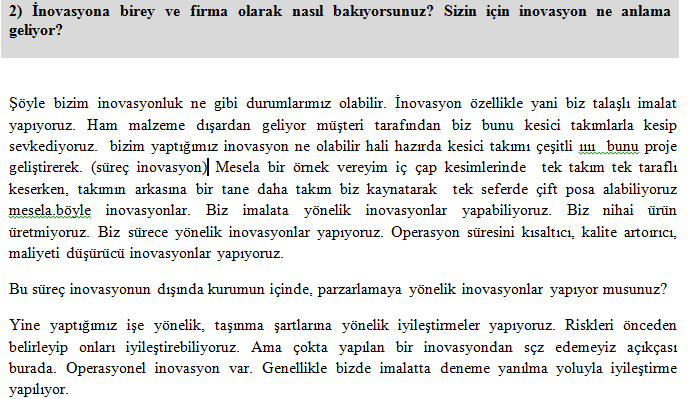 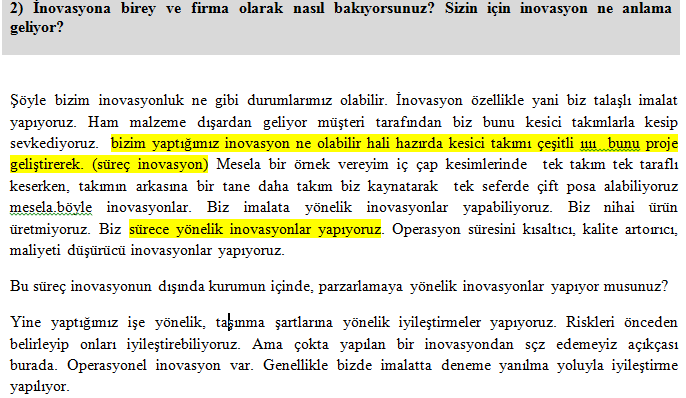 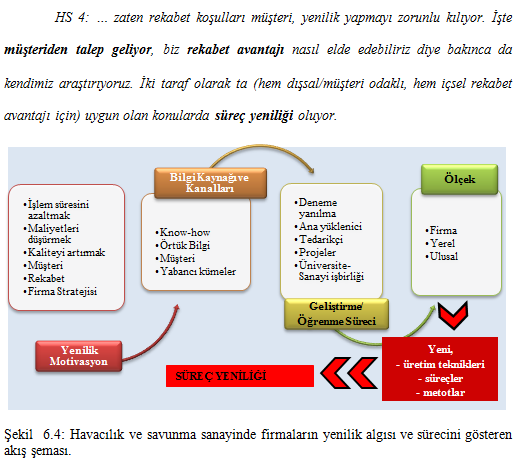 SAHA ARAŞTIRMASI
Saha Araştırmasının Tarihi
Saha araştırması Britanyalı antropolog Bronislav Malinowski’nin uzun bir süre bir grup insanla yaptığı çalışmasını sunmasıyla 1920’lerde hızla  popülerlik kazanan bir araştırma yaklaşımı oldu
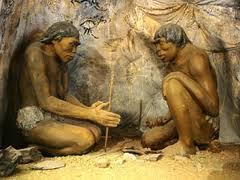 Saha Araştırmasının Mantığı
Saha yöntemi, arzu edilen bilgileri edinmek ve bu bilgiler hakkında düşünme süreçleri için her türlü tekniğin kullanılabileceği bit yöntemdir.

Yöntem natüralizm’e dayanır.

Bir saha araştırmacısı:
İncelenen insanlarla doğrudan ilişkiye girer.
Dışardan biri gibi ama içeriden birinin bakış açısına sahip olmalı.
Dışarıdan bir bakış açısı dayatmadan, devam eden toplumsal süreçleri gözlemler.
Yüksek düzeyde kişisel stres, şüphe, etik açmazlar ve muğlaklıkla baş edebilmeli.
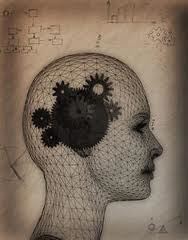 Saha araştırmasının Basamakları
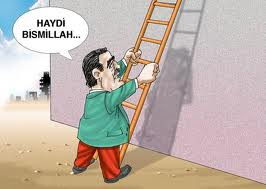 Literatür okuma ve odaksızlaşma,
Bir saha bulma ve oraya erişme,
Sahaya giriş ve üyelerle toplumsal ilişkiler kurma,
Toplumsal bir rol belirleme, püf noktaları öğrenme ve üyelerle geçinme,
İzleme, dinleme ve nitel veriler toplama,
Verileri analiz etmeye, taslak hipotezler üretme ve değerlendirmeye başlama,
Ortamın belirli yönlerine odaklanma ve kuramsal örneklem kullanma,
Üye bilgi kaynaklarıyla saha görüşmesi yürütülmesi,
Bağlantıyı kesme ve ortamı fiziksel olarak terk etme,
Analizlerin tamamlanması ve araştırma raporunun yazılması,
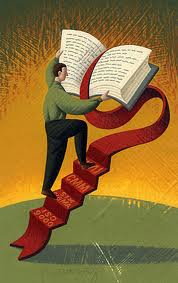 Yer Seçimi ve Erişim
Yer seçimi ile ilgili üç temel etken vardır.
Verilerin zenginliği, alışılmamışlık ve uygunluk.

Seçilen bir sahaya giriş ve erişim sağlama için
Planlama,
Müzakere
Kendimizi açığa vurma, aşamaları izlenmelidir.

Sahaya girildiğinde sahadakilerle ilişki kurulmalı, güven verilmeli, anlayışlı olunmalıdır.
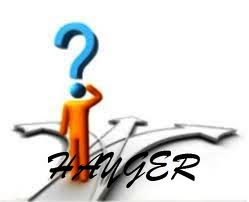 Gözlemleme ve Veri Toplama
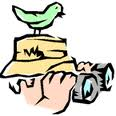 İzleme ve Dinleme
Araştırmacı sahada bütün duyularını kullanarak bütün bilgi kaynaklarını özümsemeye çalışır.

Notlar Alma
Saha notları içinde haritalar, diyagramlar, fotoğraflar, görüşmeler, bant ve video kayıtları, hatırlatma notları, sahadan alınan nesneler ve ayrıntılı notları kapsar.

Saha notları doğrudan gözlem, çıkarım, analitik yaklaşım ve kişisel güncelerden oluşur.

Verilerin iç ve dış tutarlılık açısından güvenilir olması çok önemlidir. Bu verilerin niteliğini etkiler
Saha Araştırması Görüşmesi
Saha araştırmacısı yapılandırılmamış, yönlendirici olmayan, derinlemesine görüşmeler kullanır.

Saha görüşmesi sorular sorma, dinleme, ilgi gösterme ve söylenenleri kayıt etmeyi gerektirir.

Saha görüşmelerinde üç tür soru sorulur.
Başlangıç aşamasında betimleyici,
Orta aşamada yani analiz sürecinin başında yapısal sorular,
Çalışmanın ortasında ise zıtlık soruları sorulur,
ve daha sonra bütün soru türlerinden daha fazla soru sorulur.
Saha araştırmasında;
Saha da uzun yıllar yaşayan ve sahayı özümsemiş kişiler,
Saha üzerinde düşünmüş eski üyeler,
Halen sahada yaşayanlar,
Çözümleyici olmayan yerel halk
	araştırma için ideal bilgi kaynaklarıdır.

Saha Araştırmasında Etik Sorunlar

Aldatma
Gizlilik
Sapıklarla İlişki
Güçlü Olanlar
Raporun Yayımlanması
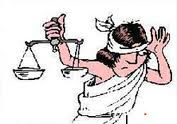 Araştırma Raporunun Yazılması
Rapor Yazmak  Neden Gereklidir?
Nicel Araştırma Raporu
Nitel Araştırma Raporu
Araştırma Önerisi
Kim için yazdığınızı her zaman bilin…
Araştırma Raporu Yazmak Neden Gereklidir
Araştırma raporu bir araştırma projesinin yöntemini ve bulgularını başkalarına aktaran yazılı bir belgedir (veya belgeye dayalı sözlü sunu).

Rapor, araştırmacının ne yaptığını ve ne keşfettiğini başkalarına anlatır.

Rapor, bulguların yanı sıra çalışmanın gerekçelerini, aşamalarını, verilerin sunumunu ve verilerin araştırma sorusuyla nasıl ilişkilendirilebileceğini gösterir.

Yazma Süreci
Aktarım belli bir okuyucu grubuna göre planlandığında daha etkili olur.

Araştırma raporu yazılırken birincil okuyucu grubu göz önünde bulundurulmalıdır.

Yazım net, doğru ve iyi planlanmış olmalıdır.
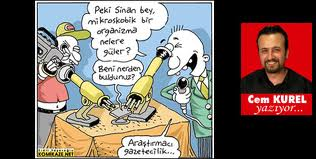 Raporu inceleyen kişiler akademisyenlerden oluşuyorsa raporun:

Soyut kavramlara,
Literatürdeki eski bulgularla ne şekilde bağlantılı olduğuyla,
Araştırma raporunun yoğun ve ayrıntılı tanımıyla,
Değişkenlerin nasıl ölçüleceğiyle,
Veri toplama yöntemleriyle,
Sonuçların titizlikle tartışılmasıyla,
				İlgilenirler/önem verirler,

Üslup ve Vurgu:
Araştırma raporu yazımında fazla üslup kullanma seçeneği yoktur, vurgu ise ayırt edicidir.

Rapor resmi ve özlü olmalıdır.

Vurgu konuya olan mesafeyi gösterir.

Okuyucular yazınızda özensizlikler sezerlerse araştırmanın kendini sorgulayabilirler.
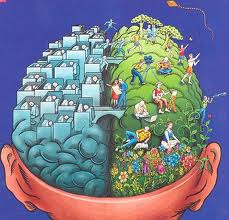 Düşünceleri Düzene Sokmak:
Yazıyı düzenlemenin en temel yolu taslak hazırlamaktır.
Taslak, tüm fikirlerin ortaya konmasını,
Bu fikirler arasındaki ilişkiyi göstermesi açısından önemlidir.

Bir taslak başlıklardan ya da tam cümleciklerden oluşabilir.

Çoğu zaman yazma sürecinin sonunda taslak yeniden biçimlendirilir.

Kütüphaneye Dönüş:
Araştırmacı çalışmaya başlamadan önce literatüre hakim olmalıdır.
Veri toplama ve analiz işlemlerinden sonra literatüre geri dönmek gerekebilir.
Çünkü:
Çalışmanın başlangıç ve bitiş süreci arasındaki zaman uzun olabilir,
Çalışmada önemlilik derecesi değişebileceği için tekrar okuma gereği doğabilir,
Notlarda veya künyelerde eksik olabilir.
Son kütüphane taraması daha az kapsamlı, daha seçici ve daha odaklıdır.
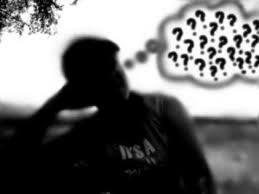 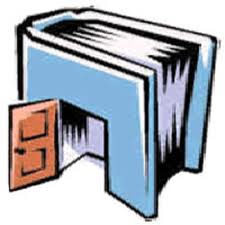 Yazma Süreci:
1) Yazma Öncesi: 
Literatür ile ilgili notların düzenlenmesi
Fikirlerin listesinin yapılması,
Taslak çıkarılması
Kaynakçaya giderek malzemenin tanımlanması
Veri çözümlemesiyle ilgili yorumların düzene sokulması

2) Oluşturma:
Serbest yazım yöntemiyle kaynakçayı ve dipnotlar yazılır,
Veriler sunuma hazırlanır,
Giriş ve sonuç tasarlanarak fikirler yazılır.

3)Yeniden Yazım:
Mekanik hatalar düzeltilir.	Tutarlılık artırılır.	
Alıntılar kontrol edilir.	Genel okuma yapılır.	
Değerlendirilir.		Son şekli verilir.
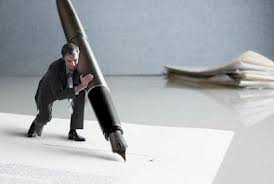 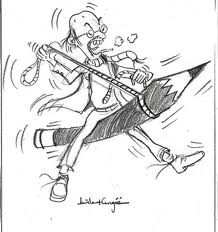 Rapor  Yazma Süreci
Yazım 
süreci
Okuyucu Topluluğu
RAPOR
Üslup
 &
Vurgu
Kütüphaneye 
Dönüş
Düşünceleri
Düzene 
sokmak
Herhangi bir rapor yazmadan önce benzer nitelikteki raporları okuyun…
Nicel Araştırma Raporu
Öz: Kısadır, konu hakkında bilgi, araştırma problemi, temel bulgular, araştırma biçimleri ve veri toplama yöntemi ile ilgili bilgi verir.

Problemin Sunulması: Giriş, Problemin Tanımı, Literatür Taraması, Hipotez, Temel Varsayımlar gibi bir veya birkaç bölümden oluşur ve araştırma problemini tanımlar. Bu başlıklar oluşturulmadan Giriş bölümünde de verilebilir.

Yöntemlerin Tanımlanması: Veri toplama yöntemi ve çalışmanın tasarlanış biçimi hakkında bilgi verir.

Sonuçlar ve Tablolar: Tartışma, Yorum ve Çözümleme yapılmaksızın sadece veriler sunulur. Okuyucuyu boğmadan gereksiz söz ve veri kullanımından kaçınılmalıdır.

Tartışma: Veriler kısa, net ve tarafsız yorumu verilir.

Sonuç: Araştırma sorusu yeniden sorulur ve bilgiler özetlenir.

Referans ve Ekler
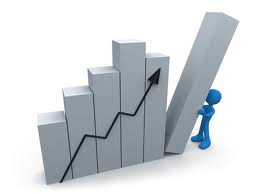 Nitel Araştırma Raporu
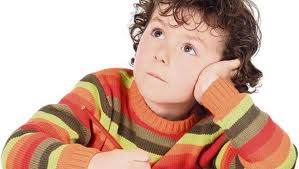 Nitel araştırma raporu yazmak daha zordur. 

Çünkü daha az kuralı vardır ve daha az yapılandırılmıştır.

Saha Araştırması:
Nadiren standart bölümleri ve formatı vardır.
Objektif ve resmi değildir.
Okuyucuyu ikna etmek daha zordur.

Tarihsel Karşılaştırmalı Araştırma:
Araştırmacı çoğunlukla bir «hikaye» anlatır.
Yazım soyut kavramları ve sınırlı genellemeleri içerir.
Yöntem hakkında detay yoktur.
Çok sayıda kaynak kullanılır.
Dipnot sayısı oldukça fazladır.
BİTTİ